WikiWijs
Materiaal zoals we dat in It’s Learning hebben staan wordt overgezet naar Wikiwijs.

We laten je nu zien hoe dat in zijn werk gaat
Inloggen in Wikiwijs
Inloggen in Som                                        Klik op Het Hooghuis
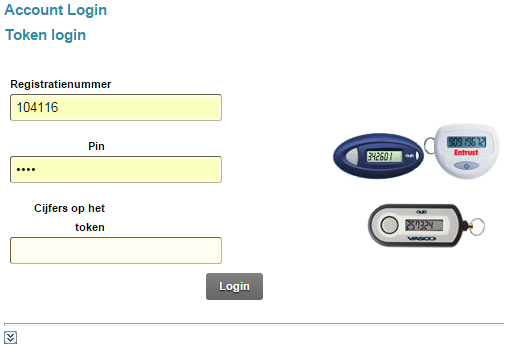 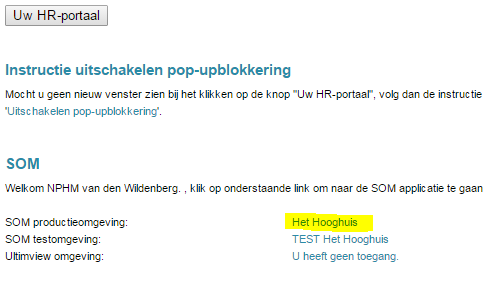 Inloggen WikiWijs
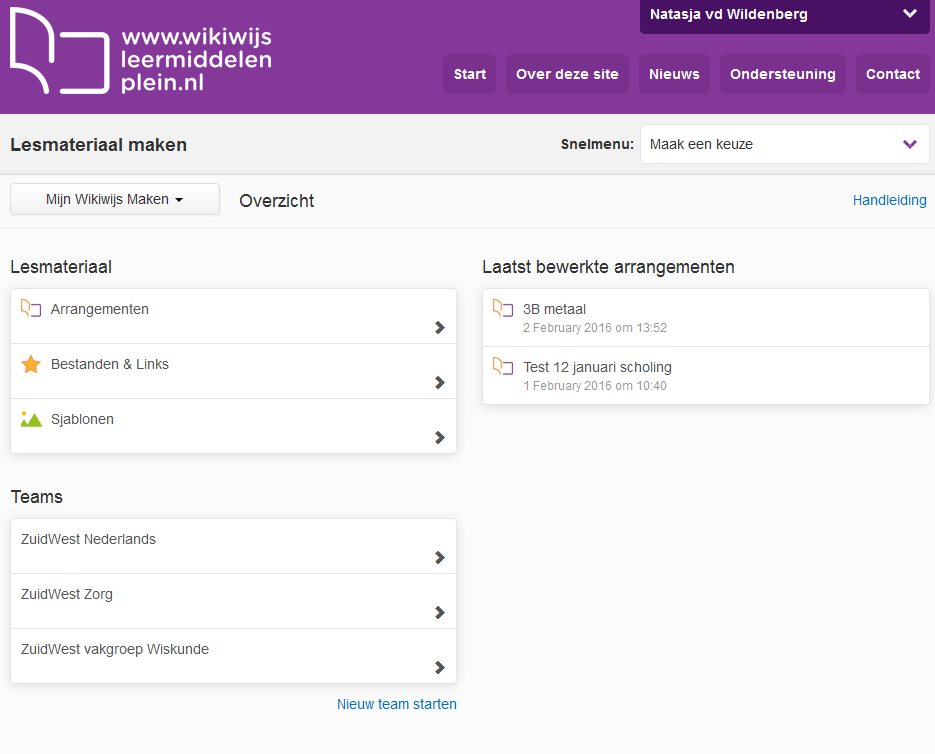 Open een nieuw tabblad in de browser
Ga naar:   maken.wikiwijs.nl
Eerste keer inloggen: gegevens invullen, ook 
         emailadres !
Je  ontvangt een email om je account te
         activeren: activeer je account; dit doe je eenmalig.
Je ben ingelogd bij WikiWijs
Altijd op deze manier  inloggen: 
         
            Som        nieuwtabblad         maken.wikiwijs.nl
Verschil Its en WikiWijs (1)
Wiskunde Kader In Its
Verschil Its en WikiWijs (2)
Wiskunde Kader 1  in Wikiwijs                  Zo ziet de leerling het....
Team
_
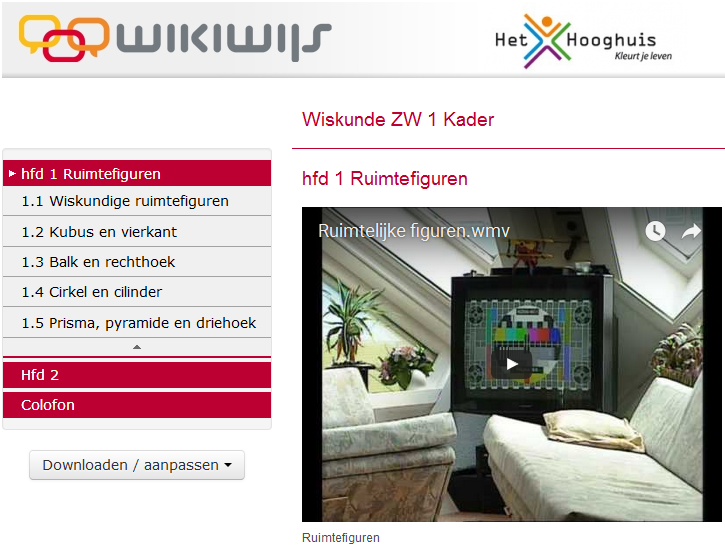 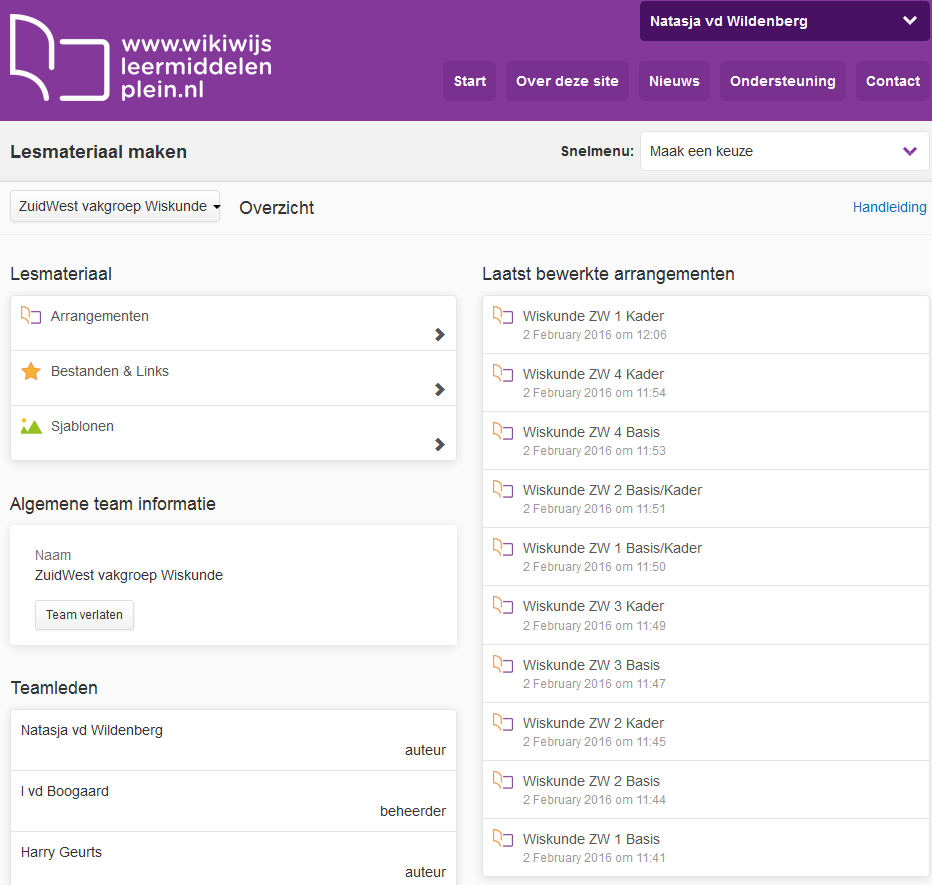 Arrangement maken (1)
In het programma WikiWijs zal nu voorgedaan worden hoe je een arrangement maakt.

In de volgende link staat een handleiding : maken.wikiwijs.nl
Let op : inloggen met Som en maken.wikiwijs.nl 
NIET met Entree zoals in de handleiding staat 

Probeer , oefen en hopelijk krijg je door hoe Wikiwijs werkt. Dit is een eerste introductie. Verdere scholing volgt.
Arrangement maken (2)
Voor elke leerweg en leerjaar een arrangement:
Altijd ZuidWest ervoor zetten: 
    b.v Zuidwest wiskunde basis leerjaar1
Onderverdeling in hoofdstukken/thema’s etc. Afhankelijk hoe methode/Project/Thema  is opgebouwd.
Daaronder kunnen b.v. paragrafen.
Een verdere onderverdeling kun je niet maken.
Linkjes, plaatjes, video etc toevoegen .
Arrangement delen
Je maakt een team aan : bv ZuidWest Wiskunde. Dit is te vergelijken met de bronsite in Its. Net als in Its voeg je collega’s van de vakgroep toe en collega’s die dat vak geven. 
Binnen het team maak je arrangementen voor leerjaar/niveau/afdeling
Een arrangement is op het moment van publiceren voor iedereen te zien
Een arrangement kun je delen met collega’s
Toetsen kunnen we nog niet in WikiWijs zetten. Leerlingen zouden mbv URL de toetsen kunnen vinden.
Er wordt nog een oplossing gezocht voor de plaats waar de toetsen wel moeten komen te staan.
Scholing
Dit is een eerste introductie van WikiWijs. Verdere scholing volgt.

Eerst volgende scholing is op 19 april : SomToday Elo

Vraag trainer om uitleg, informatie .
Inloopspreekuren: Zuid
Zuid lokaal 132
Maandag            5e uur   Jan v Gaal
Maandag            6e uur   Jan v Gaal

Dinsdag               4e uur  Natasja vd Wildenberg
Dinsdag               6e uur   Harry Geurts
Dinsdag               7e uur   I vd Bogaard
Woensdag          3e uur    Mike Schultze 
					     ( roosterkamer !)
Woensdag          7e uur    Henk Vestjens
 
Donderdag         3e uur    Corné Remi
Donderdag         4e uur Natasja vd Wildenberg
Inloopspreekuren: West
West lokaal 110
Maandag    3e uur     : Bert Rovers
Dinsdag       5e uur     : Petra vd Coolwijk
Donderdag 3e uur   : Bert Rovers